Find the following equipment
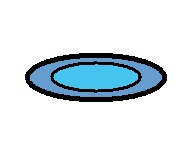 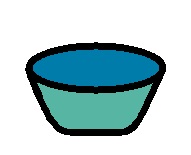 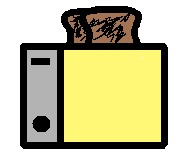 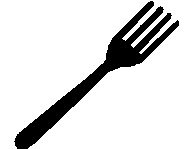 Find the following ingredients
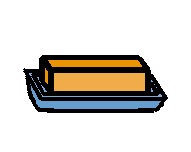 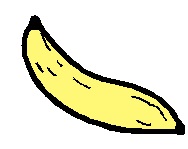 Put the bread into the toaster
WAIT
TAKE THE TOAST. PUT ONTO PLATE
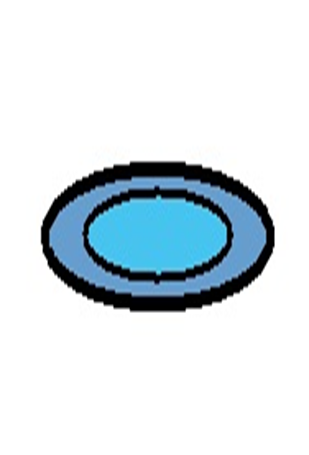 GET KNIFE AND BUTTER
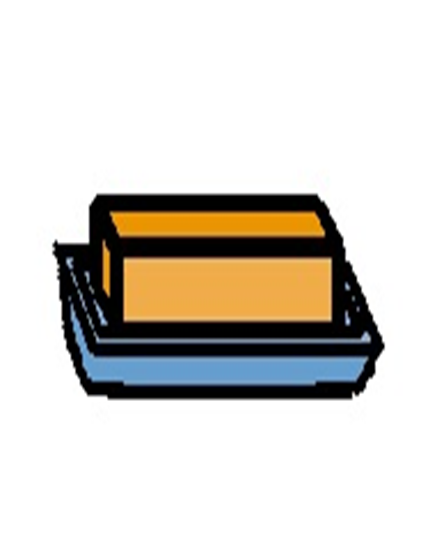 Put butter on knife
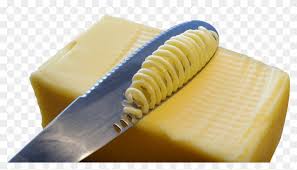 Put butter on toast
Mash the banana
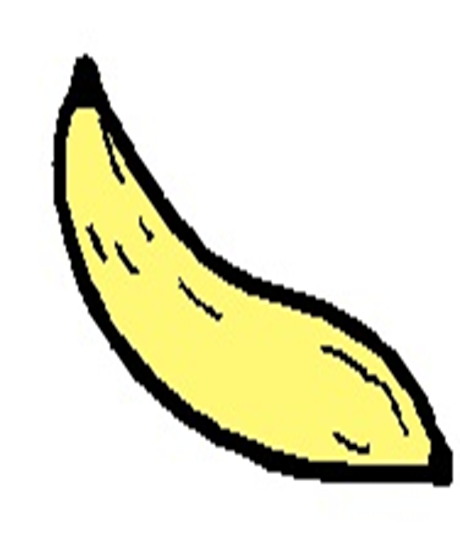 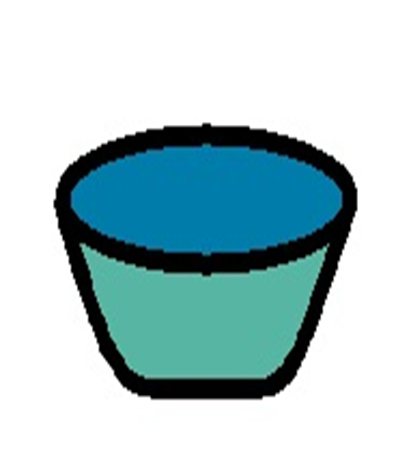 Spread the banana on the toast
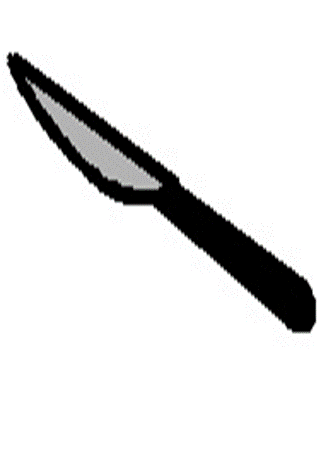 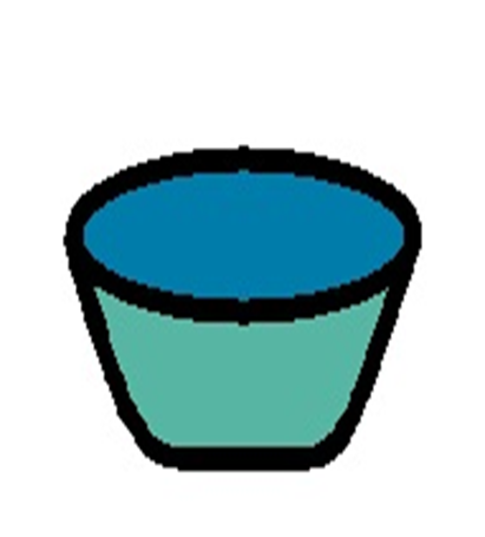 Enjoy the toast with banana